相関の例（数学と英語）
偏差（点数－平均）による相関
相関の例（数学と国語）
偏差（点数－平均）による相関
相関の例（数学と社会）
偏差（点数－平均）による相関
点数の大きさの影響を受ける
点数の大きさの影響を受けない
固有値と固有ベクトル
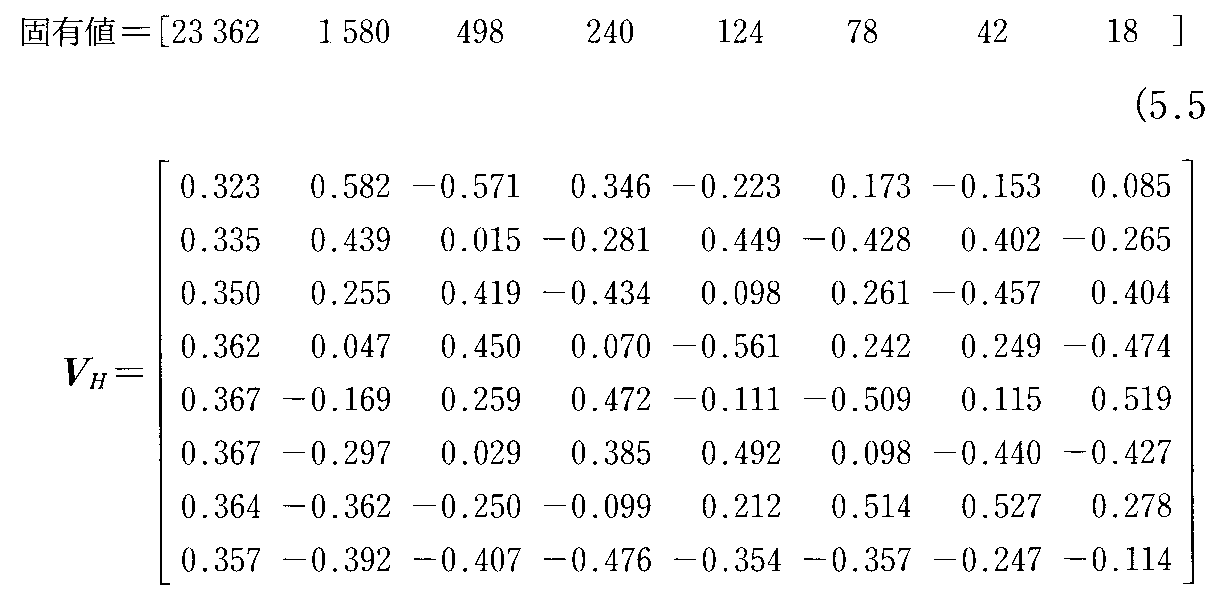